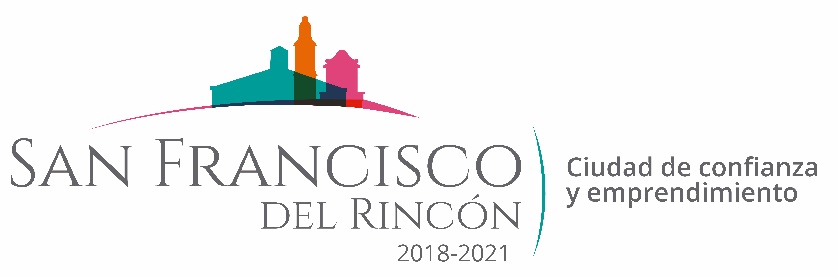 REPORTE MES DE ENERO
MAQUINARIA
REVESTIMIENTO CON CASCAJO EN LA COMUNIDAD SAN ANTONIO DE LA PAZ
FECHA TERMINO
CANTIDAD
UNIDAD
CONCEPTO
FECHA INICIO
M2
M2
M2
09/01/2020
31/01/2020
CAMINO POR CARR. A SANTA ROSA 
CAMINO PRINCIPAL 
CAMINO PUERTA DE SAN PEDRO
400
7265
508
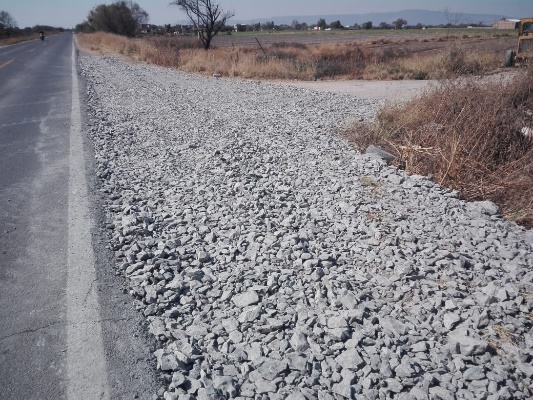 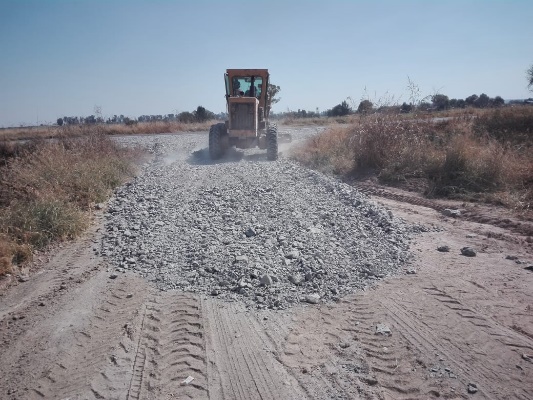 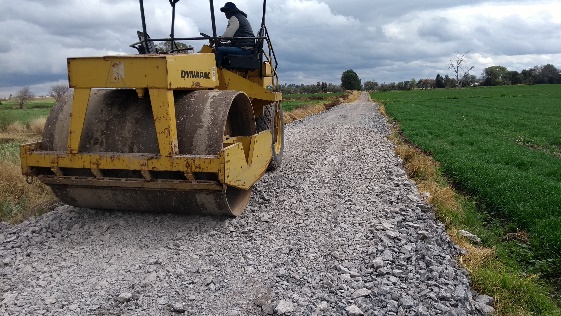 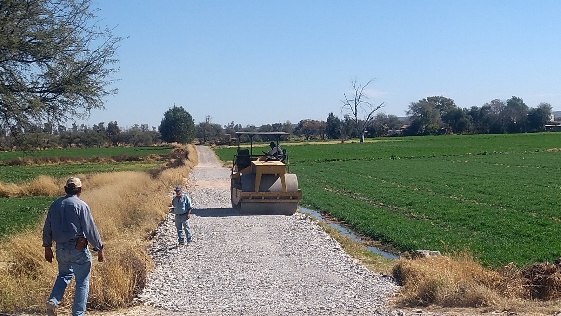 CAMINO POR CARR. A SANTA ROSA
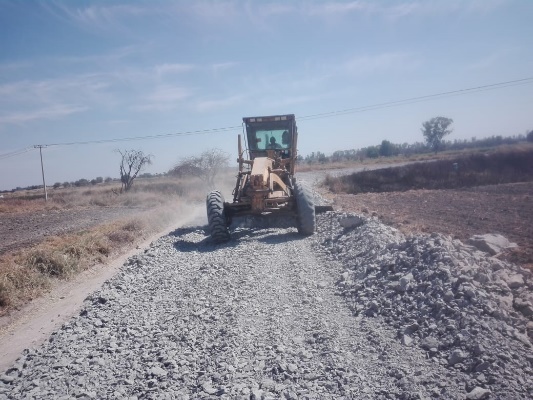 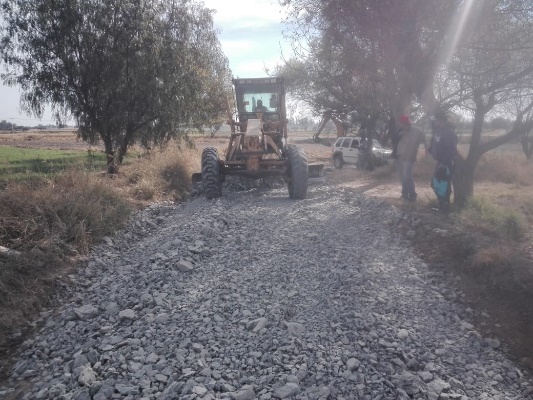 CAMINO PUERTA DE SAN PEDRO
CAMINO PRINCIPAL